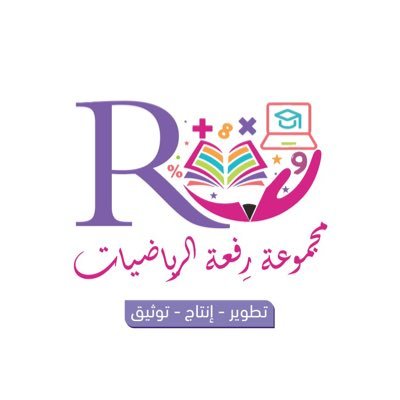 11 - 2
أحل المسألة
أبحث عن نمط
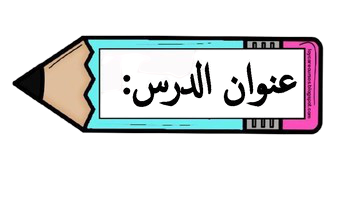 أ.أحـمـد الأحـمـدي  @ahmad9963
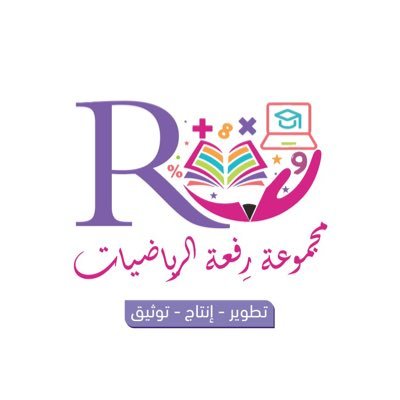 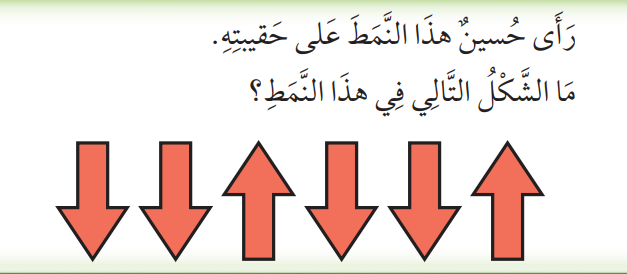 فكرة الدرس

أبحث عن نمط لأحل المسألة
أ.أحـمـد الأحـمـدي  @ahmad9963
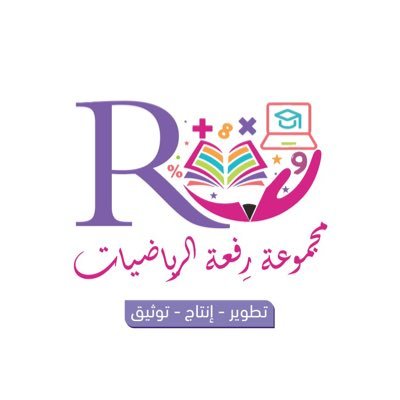 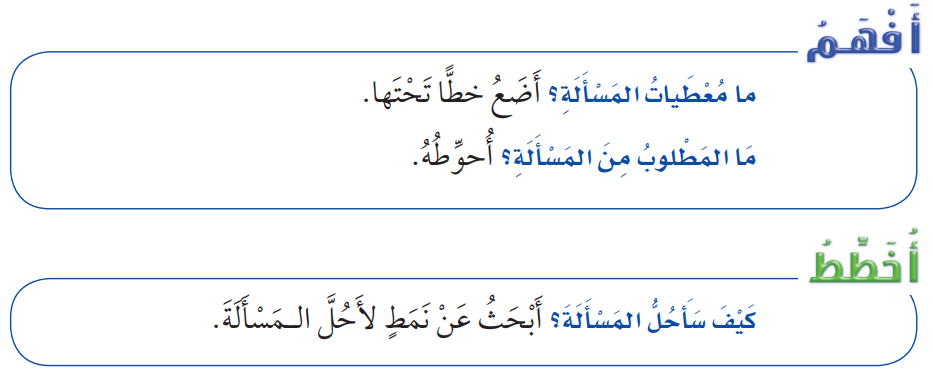 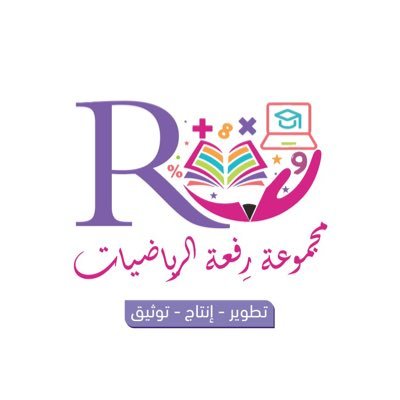 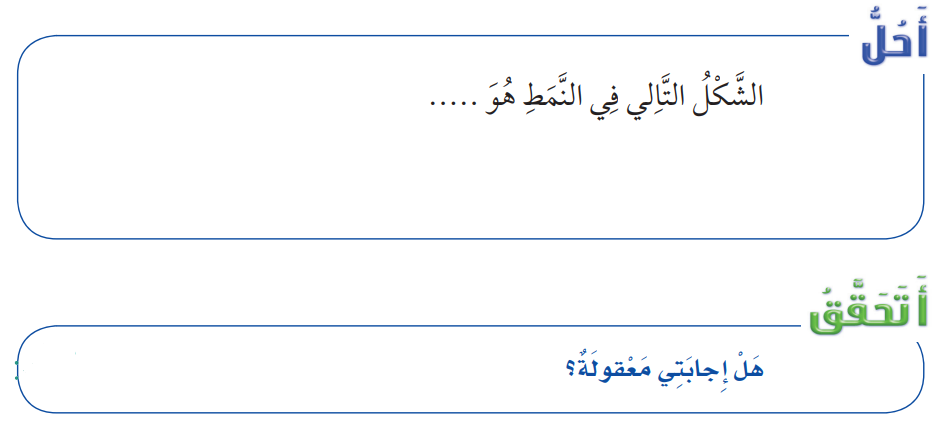 أ.أحـمـد الأحـمـدي  @ahmad9963
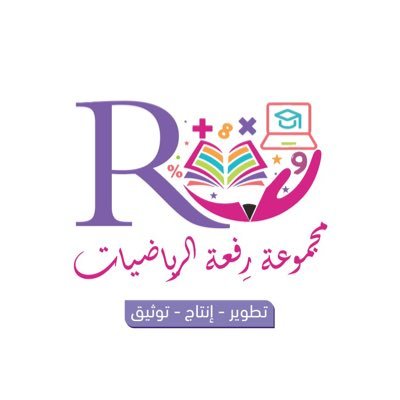 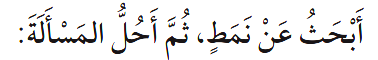 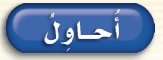 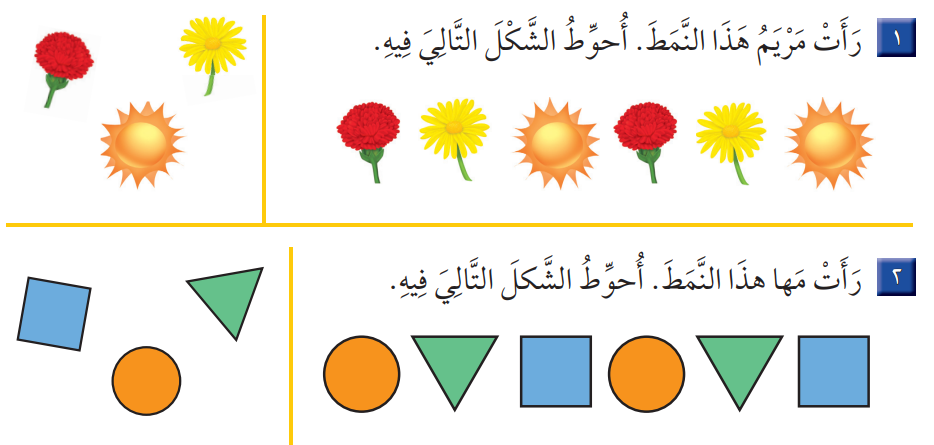 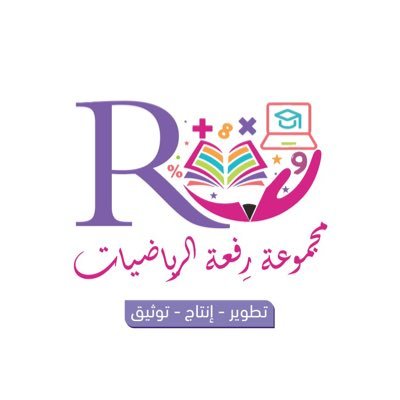 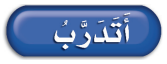 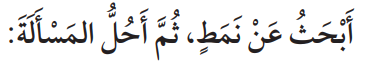 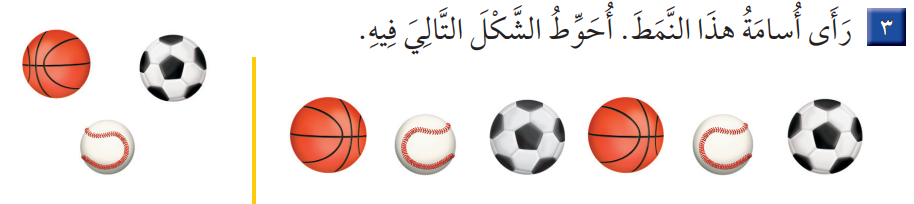 أ.أحـمـد الأحـمـدي  @ahmad9963
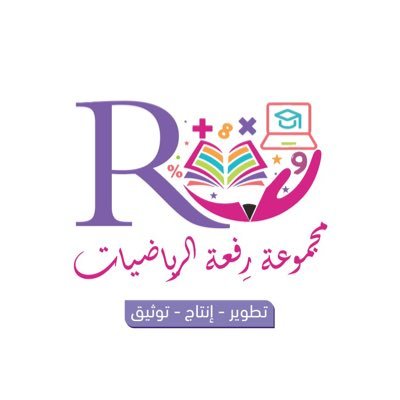 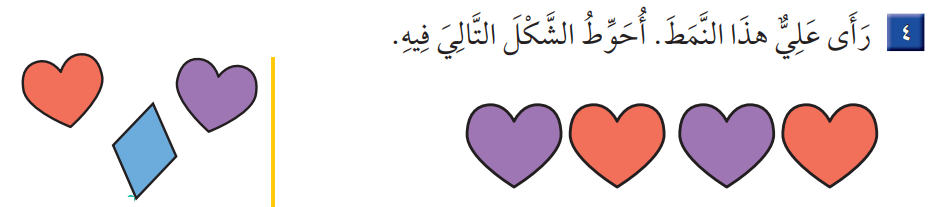